Mathematics
Addition and Subtraction Problems

Downloadable Resource
Mrs Harris
‹#›
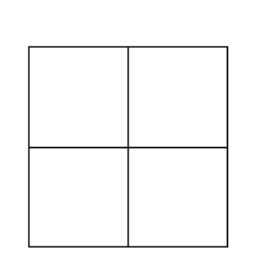 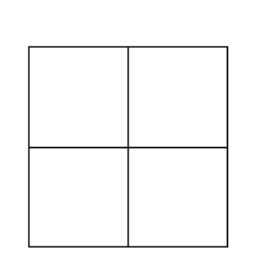 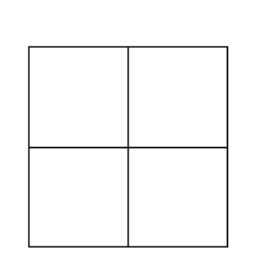 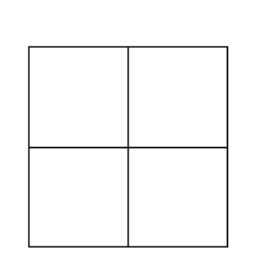 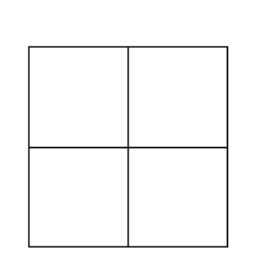 Choose 4 different digits. 
This gives 4 two-digit numbers.
Find the sum of all the numbers. 
Try other examples. What do you notice?
[Speaker Notes: Introduce self and brief overview of the lesson]
Which weighs more, and by how much:
A rhino and zebra weighed together on Jupiter, or an elephant and rhino weighed together on Venus?
[Speaker Notes: Introduce self and brief overview of the lesson]
Independent learning - Questions
Anne buys a cheeseburger, salad, a banana and a bottle of water. How much does she pay?


 Sally buys a burger, chips and a bottle of water. She pays with a £20 note. How much change does she get?


Fin buys three items. He pays with a £10 note and gets less than £2 change. What could he have bought?
‹#›